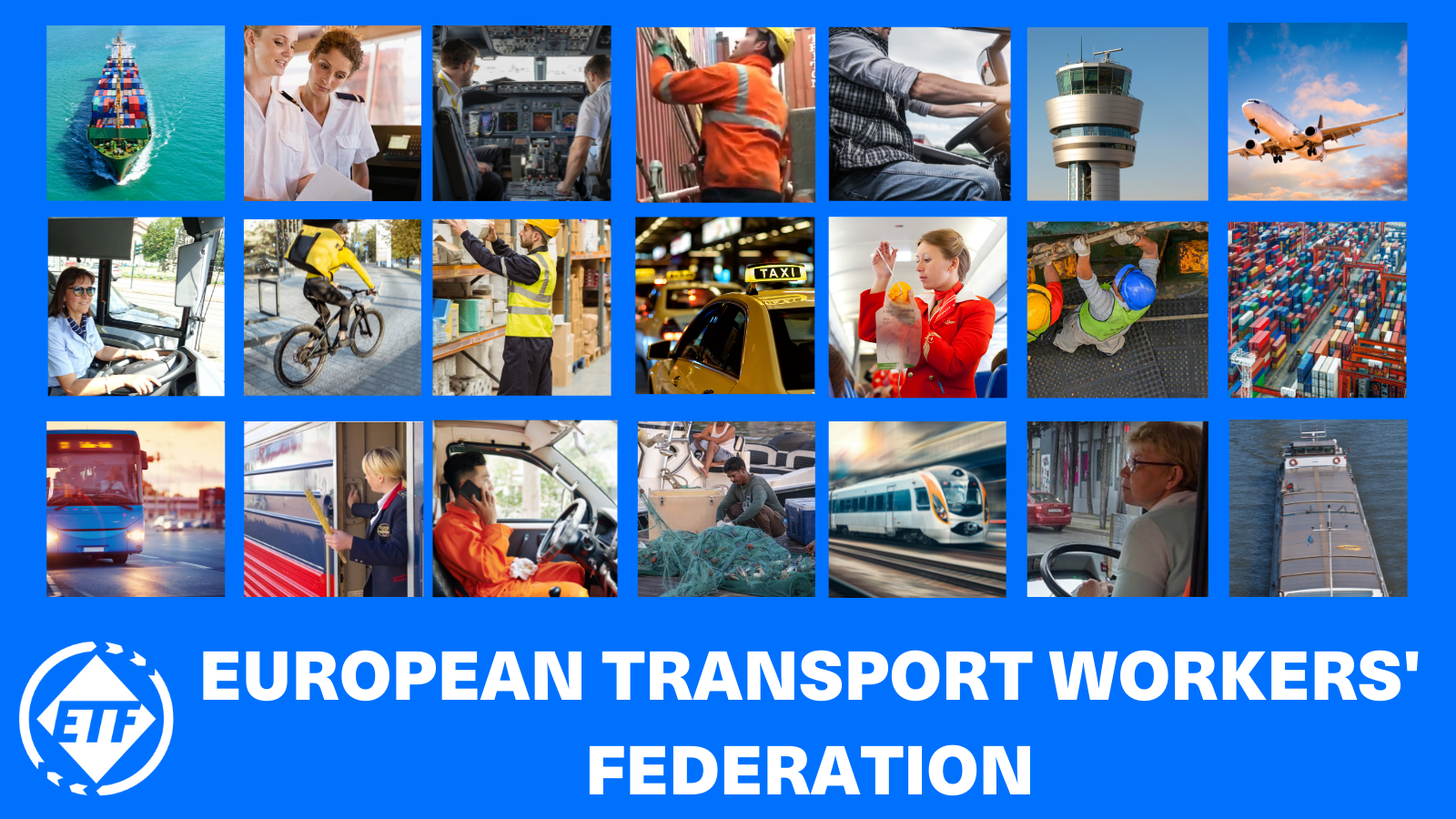 Landing Sustainable Jobs
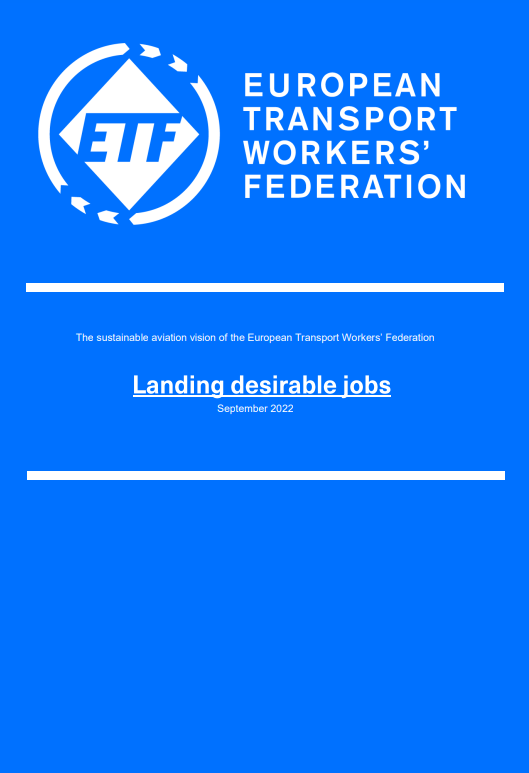 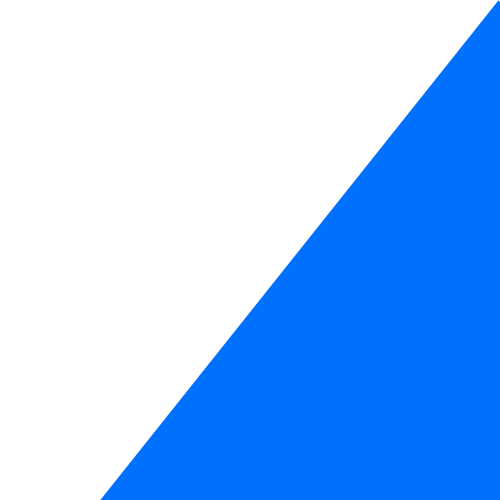 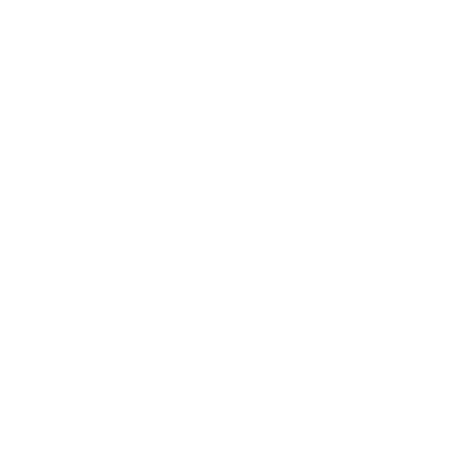 Just Transition – Hot Topics
Aviation is a public good
 
De-Growth 	
Job Loss
Reskill/Upskill

Intermodality
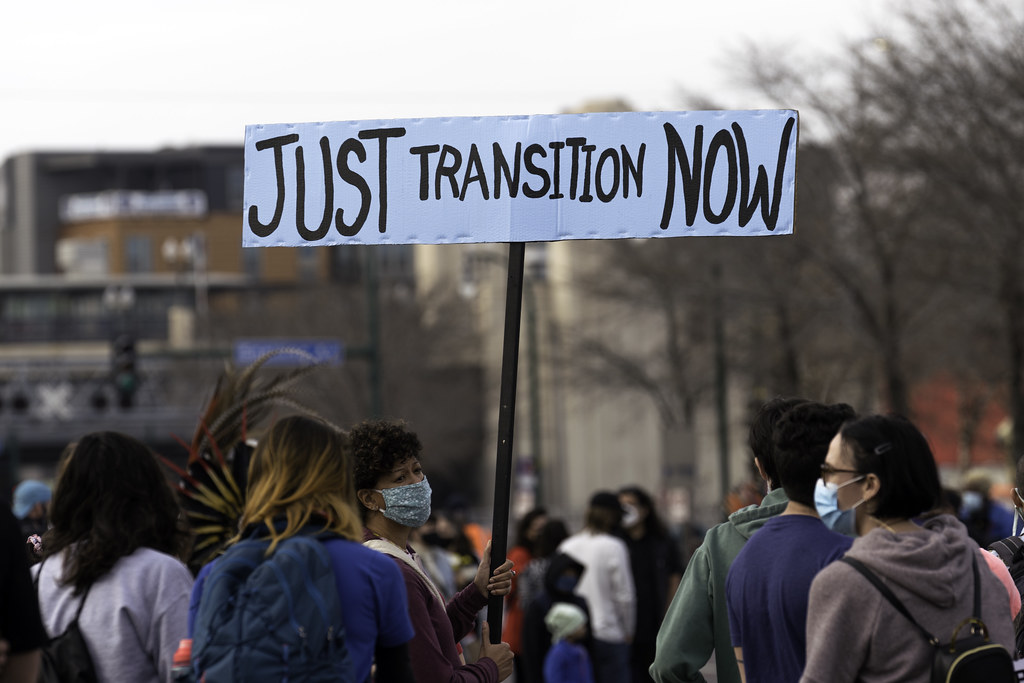 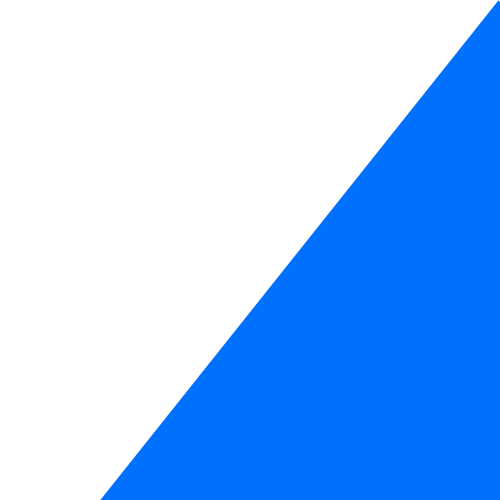 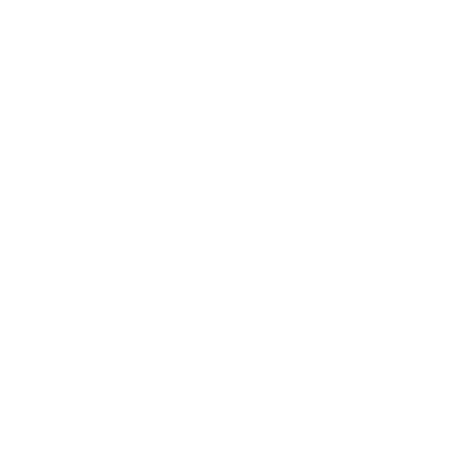 Democratic Oversight and Intervention of the State
States need to take a stronger democratic oversight
Over companies
Social Protection
Research
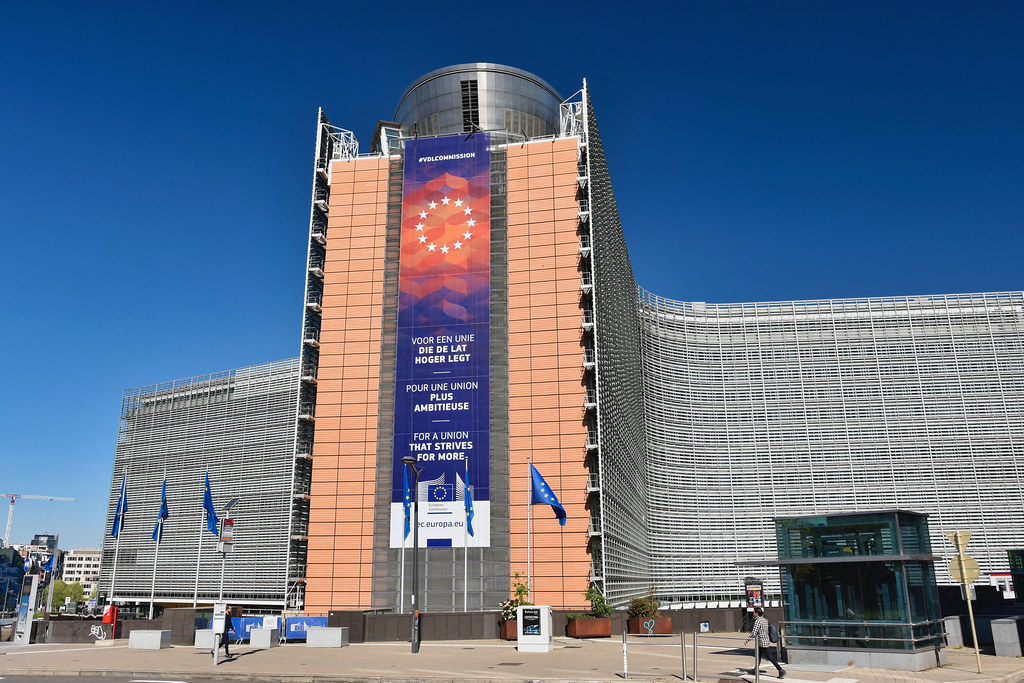 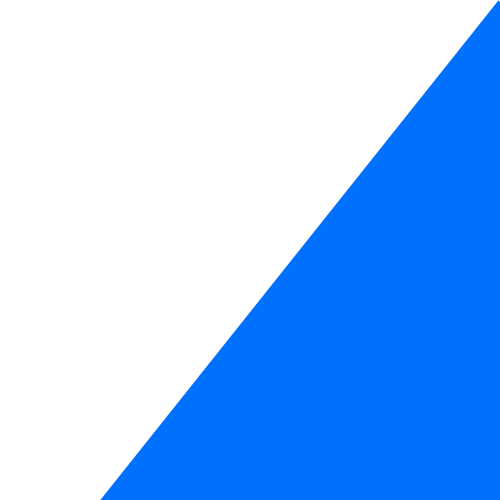 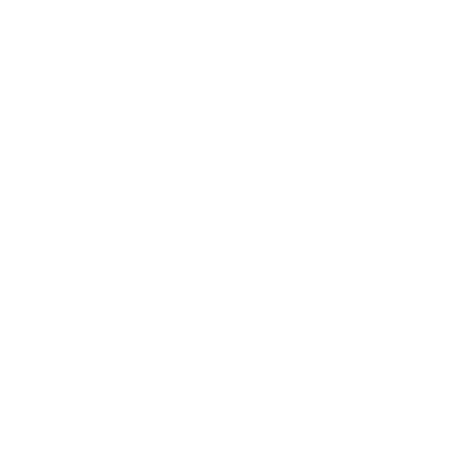 Jobs
Will jobs really be lost?
Job protection is always the priority
Switch to rail
Future growth
Europe
International
Reskilling/Upskilling
Green jobs?
Green transition needed every step of the way
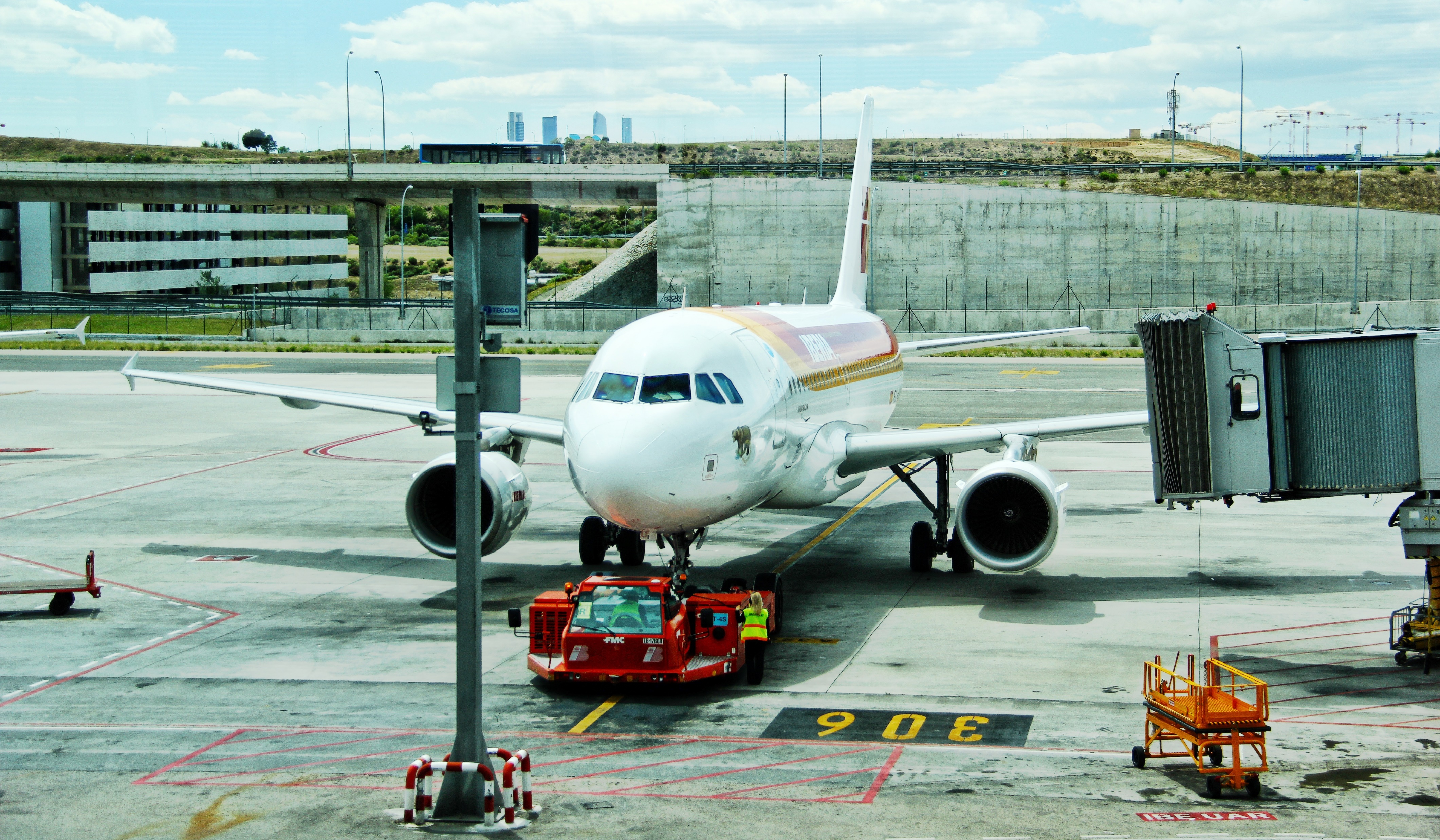 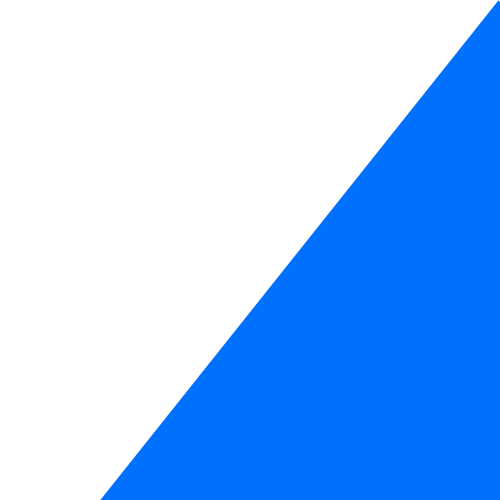 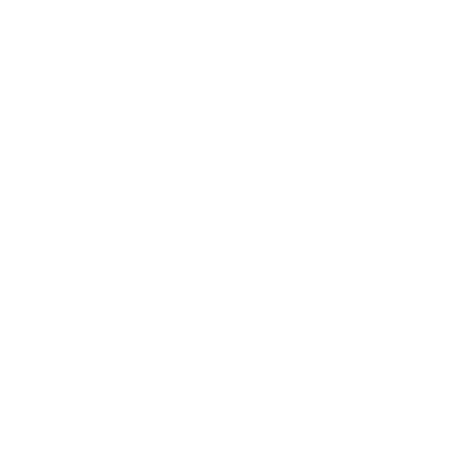 Governance
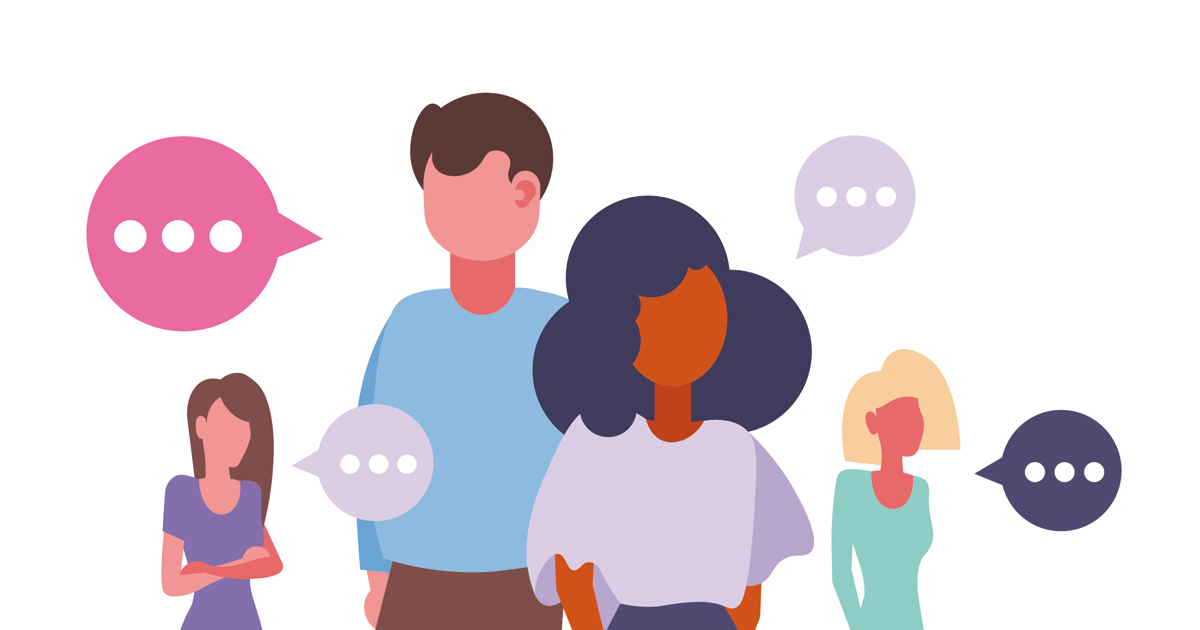 Just Transition Committees 
Airport-wide just transition
Prevent job loss 
Reskilling, Retraining 
Engage local representatives
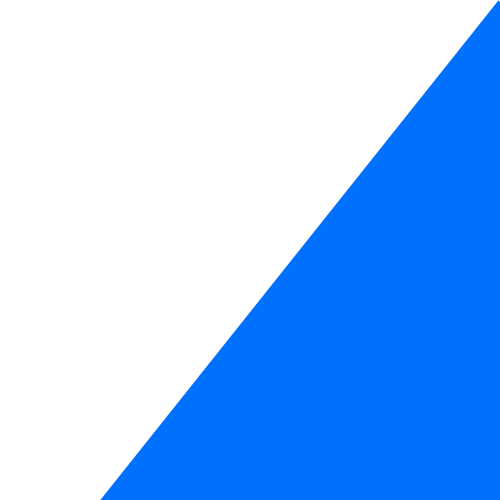 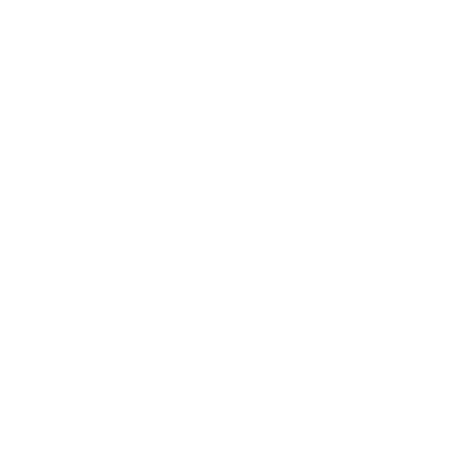 CONNECT WITH US
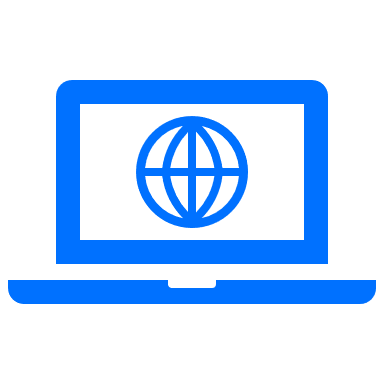 https://www.etf-europe.org/
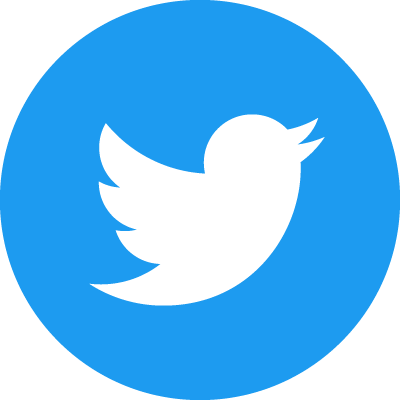 ETF_Europe
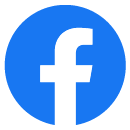 ETF.Europe
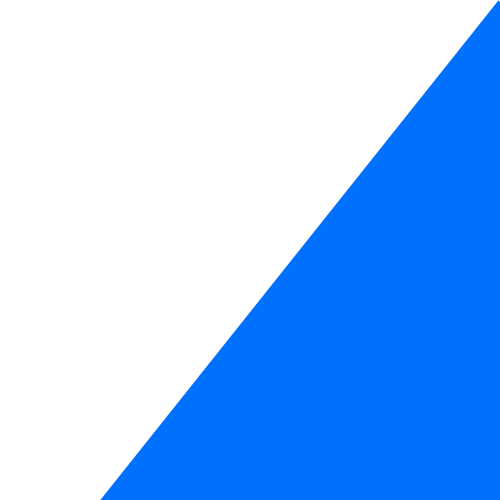 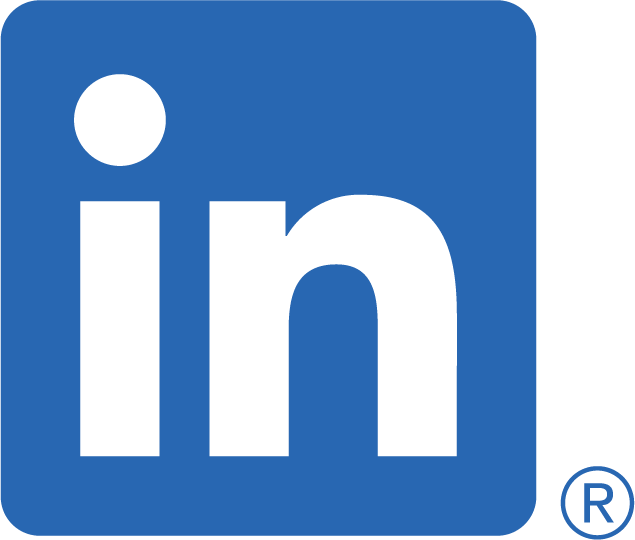 https://www.linkedin.com/company/european-transport-workers'-federation/
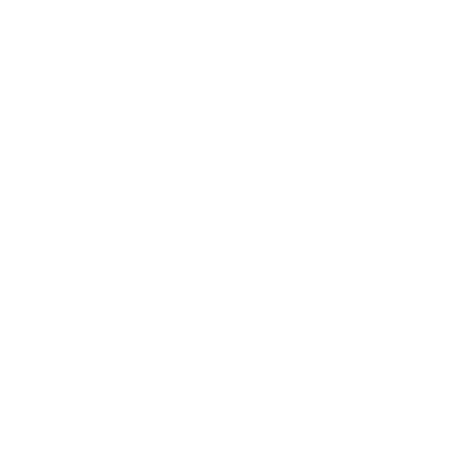